Learning intention
To recognise and find equivalent fractions.
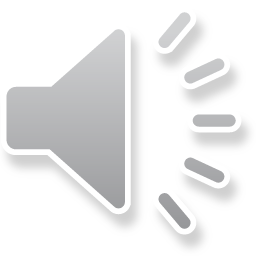 Equivalent fractions
Equivalent- it means the same.

So to day we are going to be looking at fractions that are the same as each other.
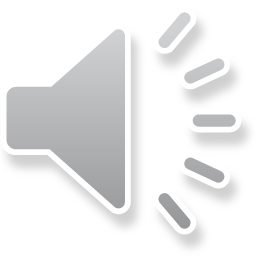 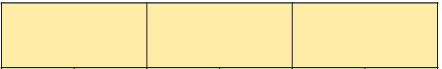 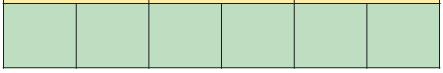 1
3
1
3
1
3
1
6
1
6
1
6
1
6
1
6
1
6
Here are two shapes.
They are the same size.
One has been divided into thirds. So each section is one third or 1
                                                                                                       3
One has been divided into sixths. So each section is one sixth or 1
                                                                                                        6
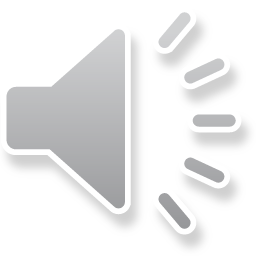 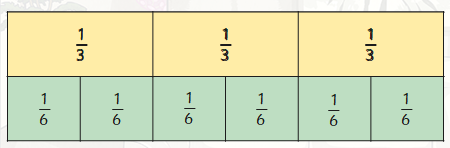 If we put the two shapes together, we can see that 1  is the same 
                                                                                 3
size as 2. We  say that these fractions are equivalent.
            6
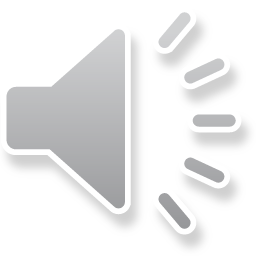 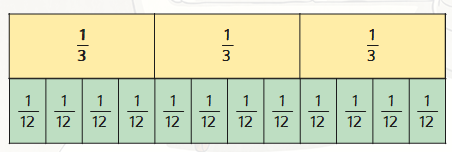 Look at these two shapes. 
Here we can see that 1 is equivalent to 4, they are the same size. 
                                   3                         12

Also 2 is equivalent to 8 , they are the same size.
        3                        12
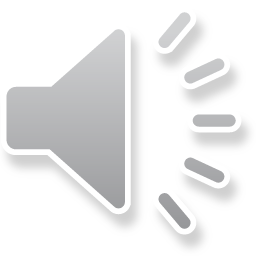 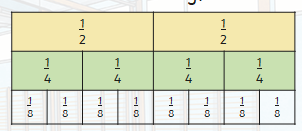 We can find equivalent fractions by putting the shapes together. 
This is called a fraction wall.
Looking at this fraction wall, we can see that


   1             is equivalent to            2    which   is equivalent to           4
   2                                                 4                                                   8

You can add other fractions to find the equivalent.
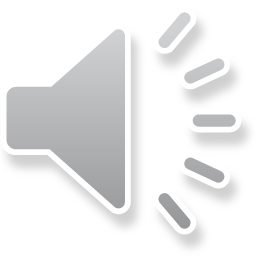